OSTÉOMYÉLITE P.100
OSTÉOMYÉLITE
CAUSES:
PROPAGATION PAR VOIE SANGUINE D’UNE INFECTION: OTITE,AMYDALITE 
ORIGINE HÉMATOGÈNE: impliquant, se propageant par ou survenant dans le sang. 
TRAUMATISME: FRACTURE OUVERTE OU CHX
ORIGINE EXOGÈNE: DE L’EXTÉRIEURE.
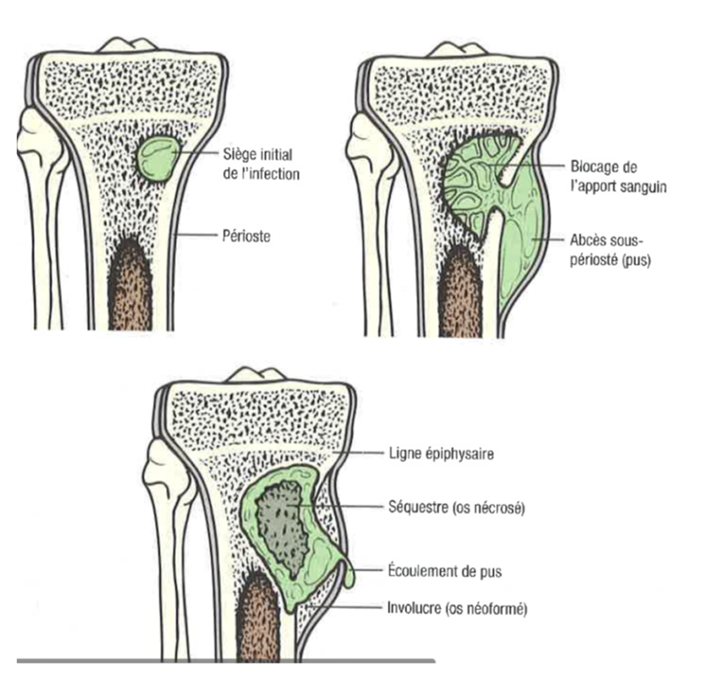 Lorsqu'un os est infecté, la moelle osseuse enfle et exerce une pression contre les vaisseaux sanguins de l'os. Les cellules osseuses ne reçoivent pas assez de sang et une partie de l'os peut mourir. (séquestre)

Causes:
Propagation, par voie sanguine, d’une infection
Contamination post-traumatisme
Ostéomyélite p.100
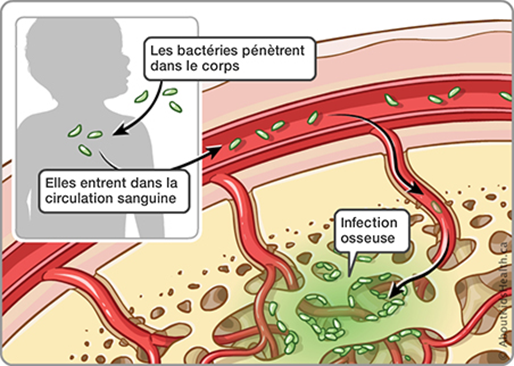 Infection grave de l’os, de la moelle osseuse et des tissus mous environnants.
[Speaker Notes: La bactérie Staphylocoque aureus est la plus fréquente causes de l’infection]
Ostéomyélite p.101
Examens diagnostiques
Ostéomyélite P.101
Soins d’assistance
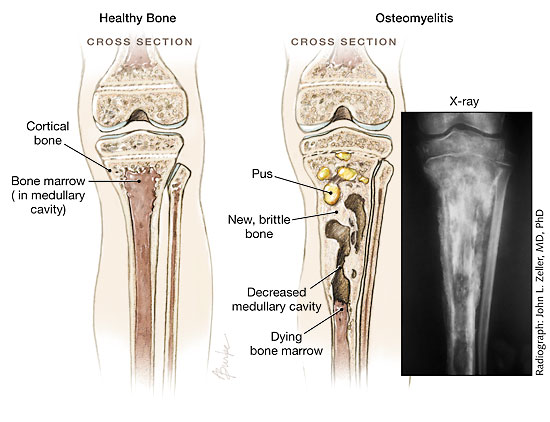 Traitements:
Antibiotique intraveineux (4-6 semaines)
Drainage d’abcès 
Retrait du tissu mort 

Complications:
La chronicité
Ostéomyélite
Traitements et complications
[Speaker Notes: La chronicité : Il est possible que du tissu osseux neufs se forme sur l’infection (Séquestre) Il y aura donc une infection chronique. Le traitement est alors chirurgicale pour enlever le tissu mou. Une longue période de prise d’antibiotique se doit d’être faite avant et après l’intervention.]
L’os se déforme de façon permanente, en longueur et en largeur. 
Le nouveaux tissu est mou, spongieux, hyper vascularisé et fragile.
Maladie de Paget P.102
Maladie caractérisée par une hypertrophie et une déformation d’un os
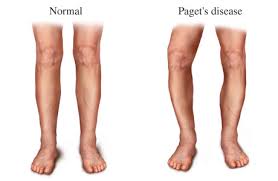 [Speaker Notes: Aucune cause n’est connu pour la maladie de Paget. Touche davantage les hommes. Elle est souvent diagnostiquée par hasard. Elle évolue de façon insidieuse.]
Maladie de Paget
Maladie incurable.
Les traitements servent à soulager et ralentir la déformation osseuse
Manifestations cliniques
Cemeq p. 103 pour les soins reliés.
[Speaker Notes: Aucune cause n’est connu pour la maladie de Paget. Touche davantage les hommes. Elle est souvent diagnostiquée par hasard. Elle évolue de façon insidieuse.]